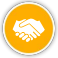 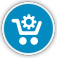 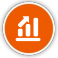 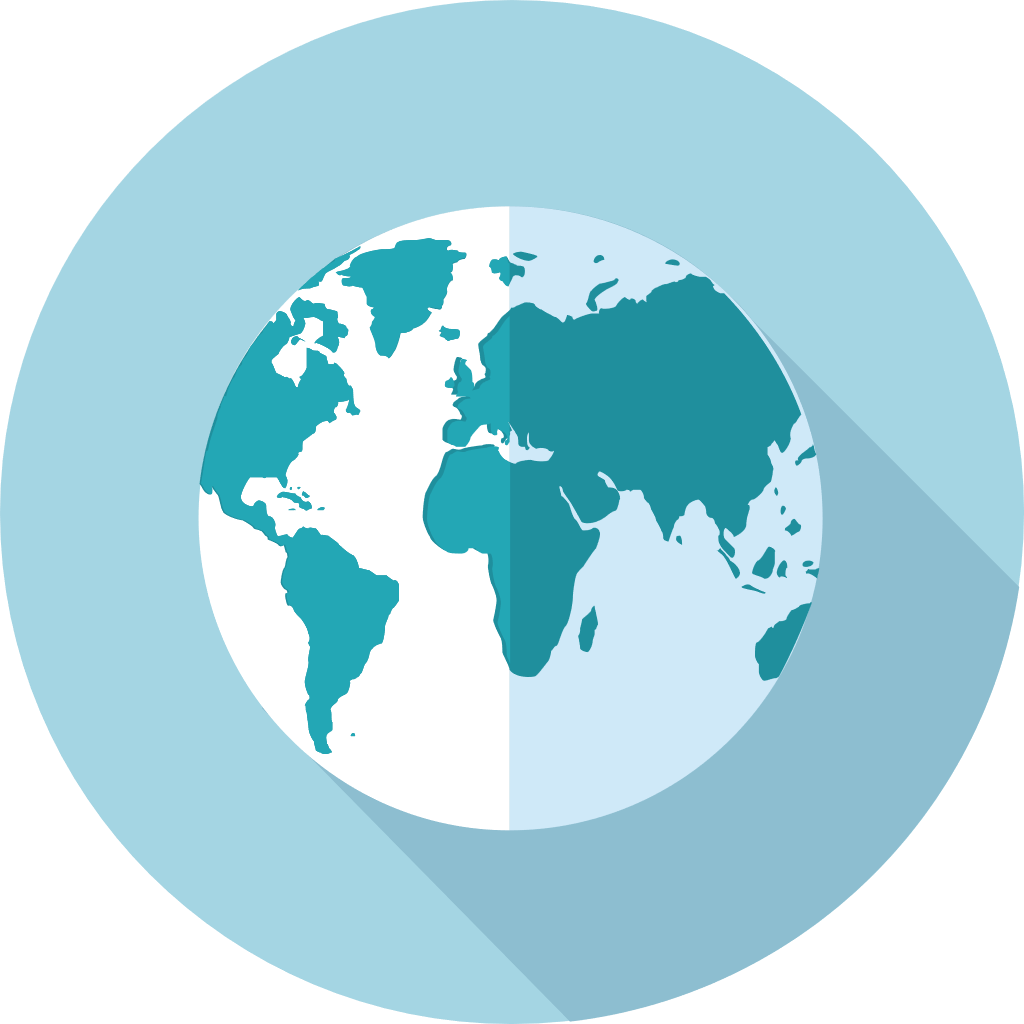 2024越南（东盟）国际木工家具及家居用品博览会
VIETNAM ASEAN INTERNATIONAL FURNITURE & HOME ACCESSORIES FAIR 2024
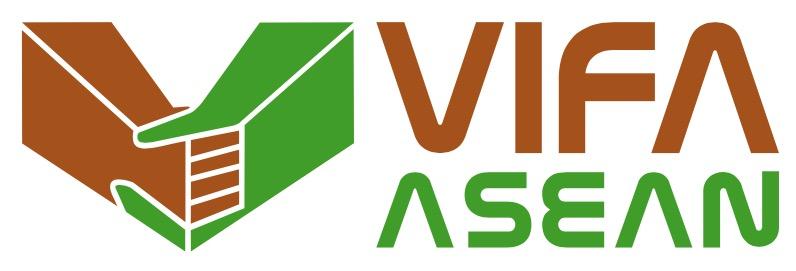 越南·胡志明市SECC
2024.08.27-29
越南专业家具及设备、配件展览会
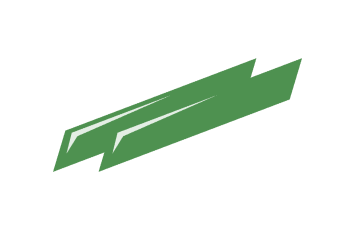 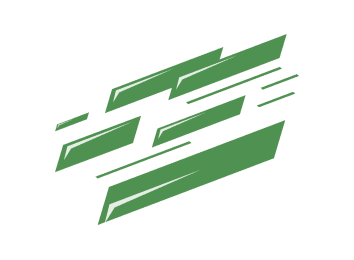 2
为什么是越南？
WHY IS VIETNAM
高速增长的新兴市场
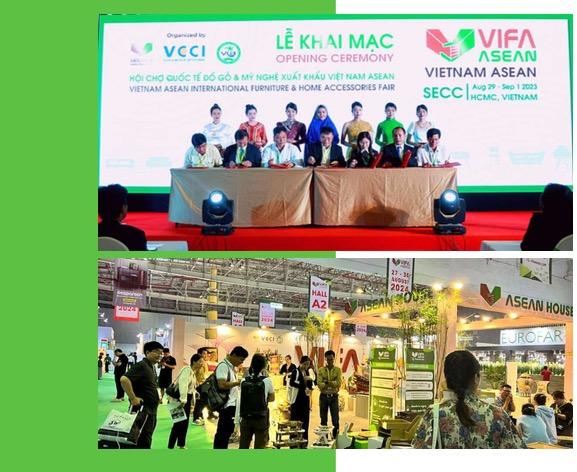 越南人口9980万，经济常年增速6-7%，是中国在东南亚第一大贸易伙伴，2022年越南进口中国约1420亿美金，其中以技术设备及配件为主要进口类别。
越南东南亚家具制造中心
越南正在成为世界家具制造中心，东南亚最大的家具出口国，2022年出口额约158亿美元，2025年目标达到200亿美元。
区位优势明显
越南在全球家具制造产区内地理位置，可以方便地进入亚洲、欧洲、美洲等市场，使其成为国际企业的一个有吸引力的目的地。越南是东盟自由贸易区（ASEAN Free Trade Area）、CPTPP、EVFTA等多个地区性和国际性自贸协定的成员国，在进出口贸易中可规避诸多贸易壁垒。
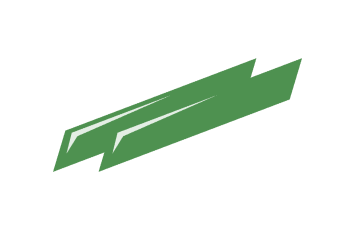 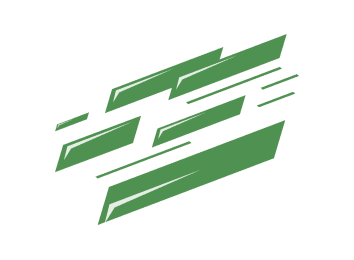 2024越南（东盟）国际木工家具及家居用品博览会
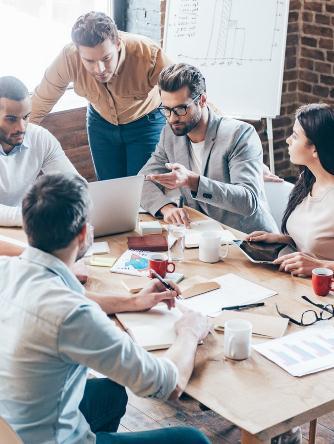 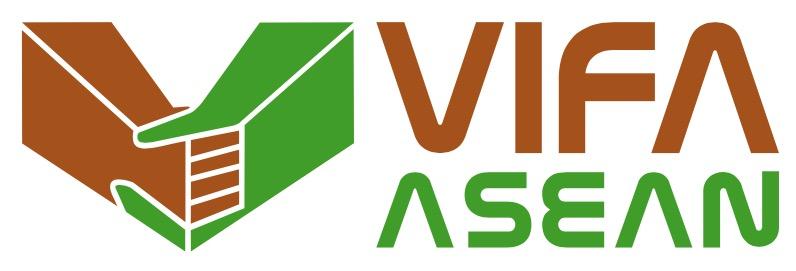 举办地点：越南胡志明市西贡国际会展中心（SECC）
举办日期： 2024年8月27日-29日
规划面积： 20000平方

支持单位： 越南工贸部、农业农村发展部、科技部
战略合作： 越南工商联合会（VCCI）
组办单位： LIEN MINH COMPANY
中国组办： 广西博越展览有限公司
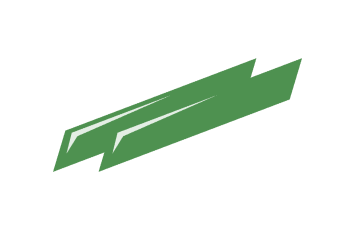 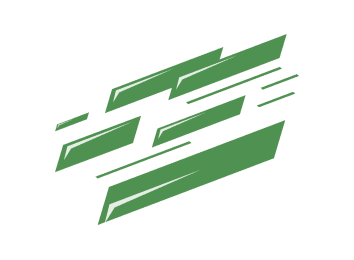 一个专业的家具产业亚洲巡展品牌
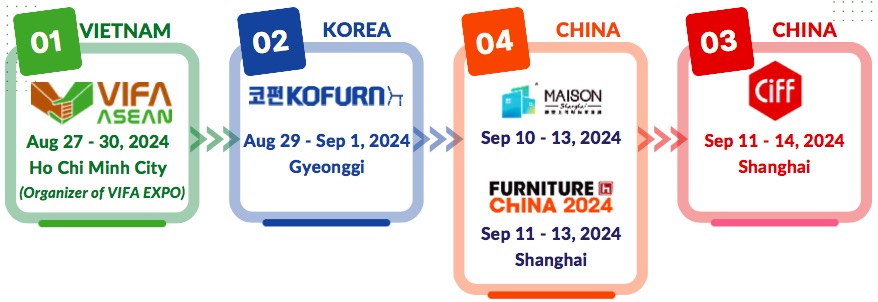 专业家具展会
上届回顾
ASIA'S FURNITURE FAIR是一个亚洲地区家具连锁展览，每年定期在越南、韩国、中国上海举办。 其中越南VIFA ASEAN 2024 展期4天，规划总规模20000平方，设家具家居品、家具制造设备、家具零配件三大主题，400+展商，1200+展位。
上届展会在南部中心城市胡志明市举办，来自全球10个国家以及来自越南13个省市展商参展，展出15000平方，观众19438人，其中5779名来自64个国家及地区的专业买家。
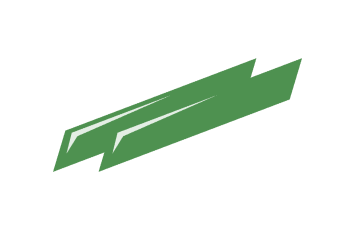 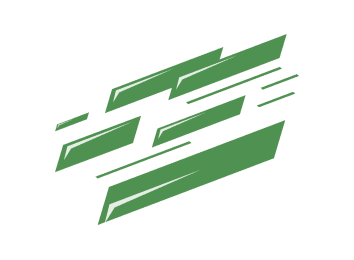 2024展期重要数据
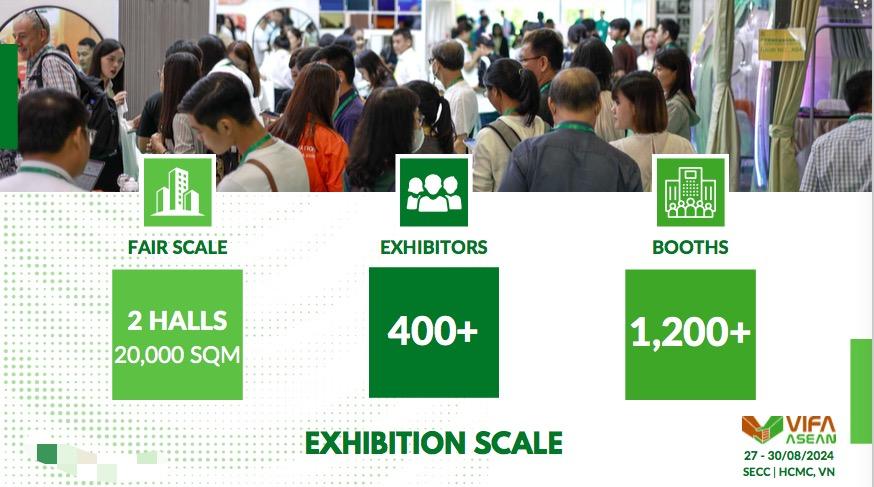 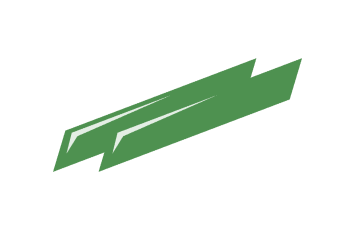 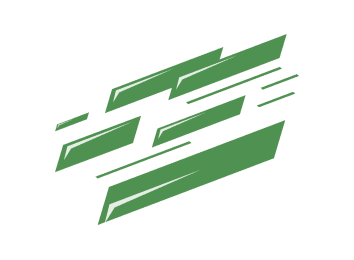 什么产品适合参加这个展？
家具及家居用品：各类家具及家居用品、整装家居、全屋定制、单品家居、整木定制、全铝家居、软件系统等；
智能家居：智能家具、智慧家庭、控制系统、照明系统等；
木工机械及智能制造：各类家具及材料生产加工设备、实木设备、板式设备、
环保设备、涂装设备、智能生产线、机械配件；
家具配套用品及配件：板式家具配件、实木家具配件、五金家具配件、
办公家具配件、卫浴配件、橱柜家具配件、衣柜配件等；
整装定制材料：家具板、护墙板、岩板、 饰面材料、封边材料、装饰材料 等；
家居新材料新技术：木材板材、五金配件、化工产品、皮革布艺等。
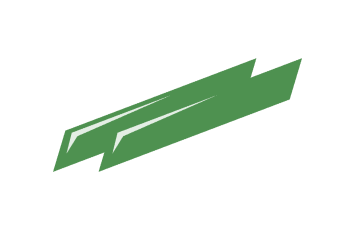 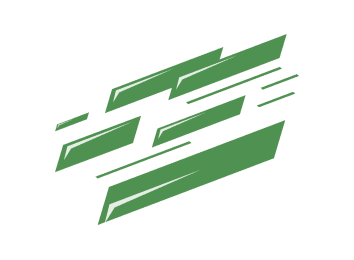 谁会来参观这个展会？
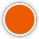 分销渠道
	贸易商
	代理商
	家具家居用品门店
	工厂采购
	行业商协会
	跨境电商卖家
 商贸城

 配套服务企业
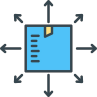 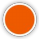 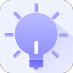 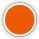 分销渠道
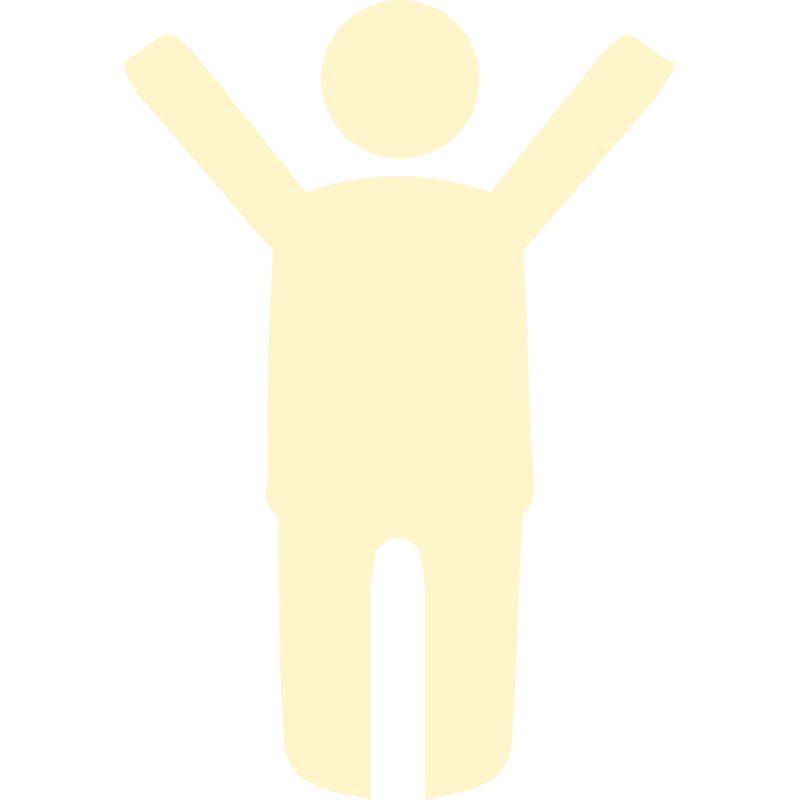 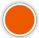 配套服
务企业
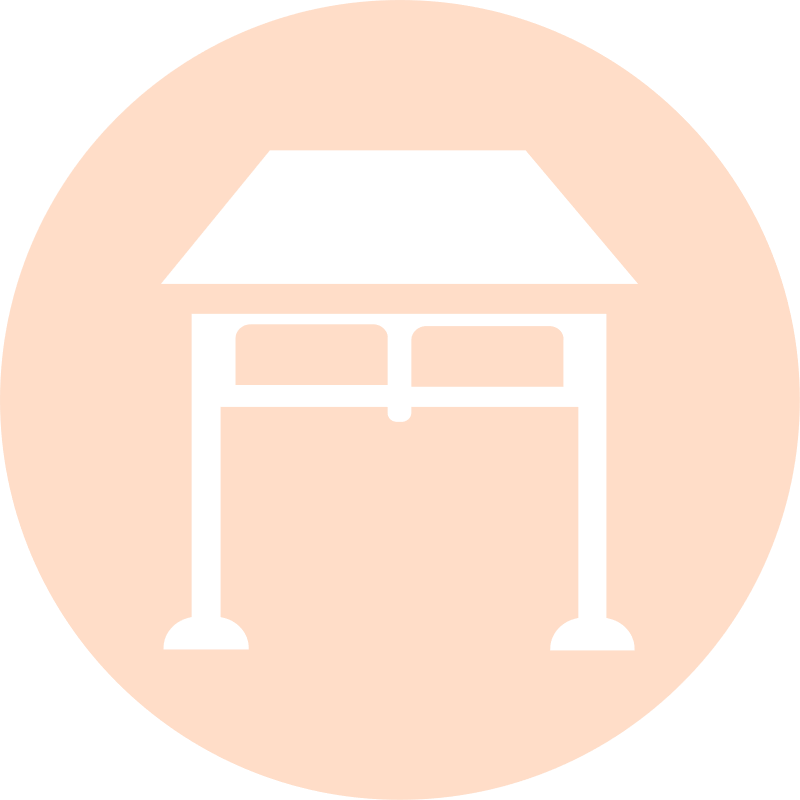 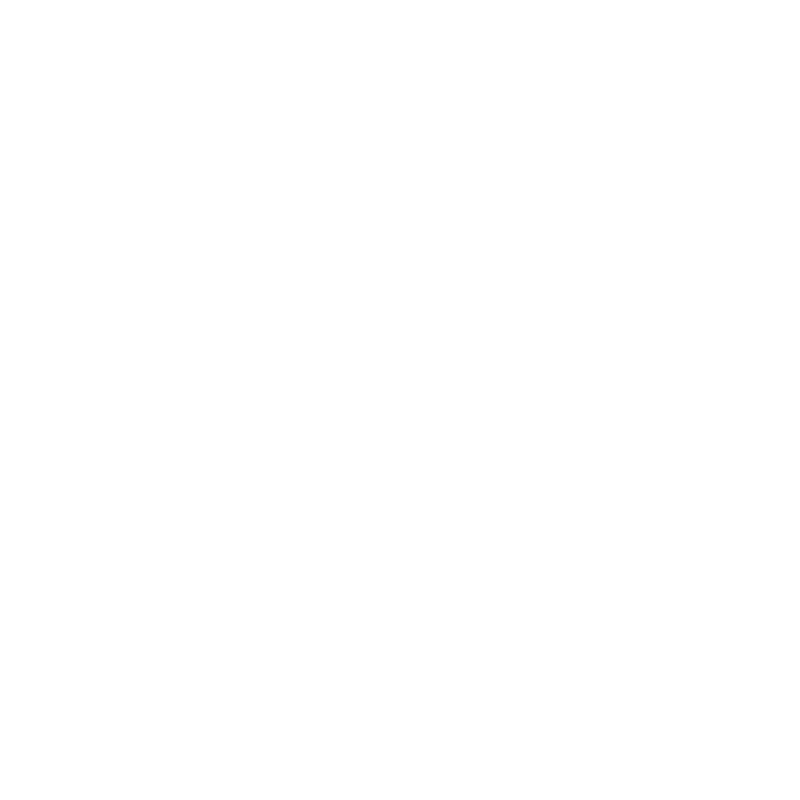 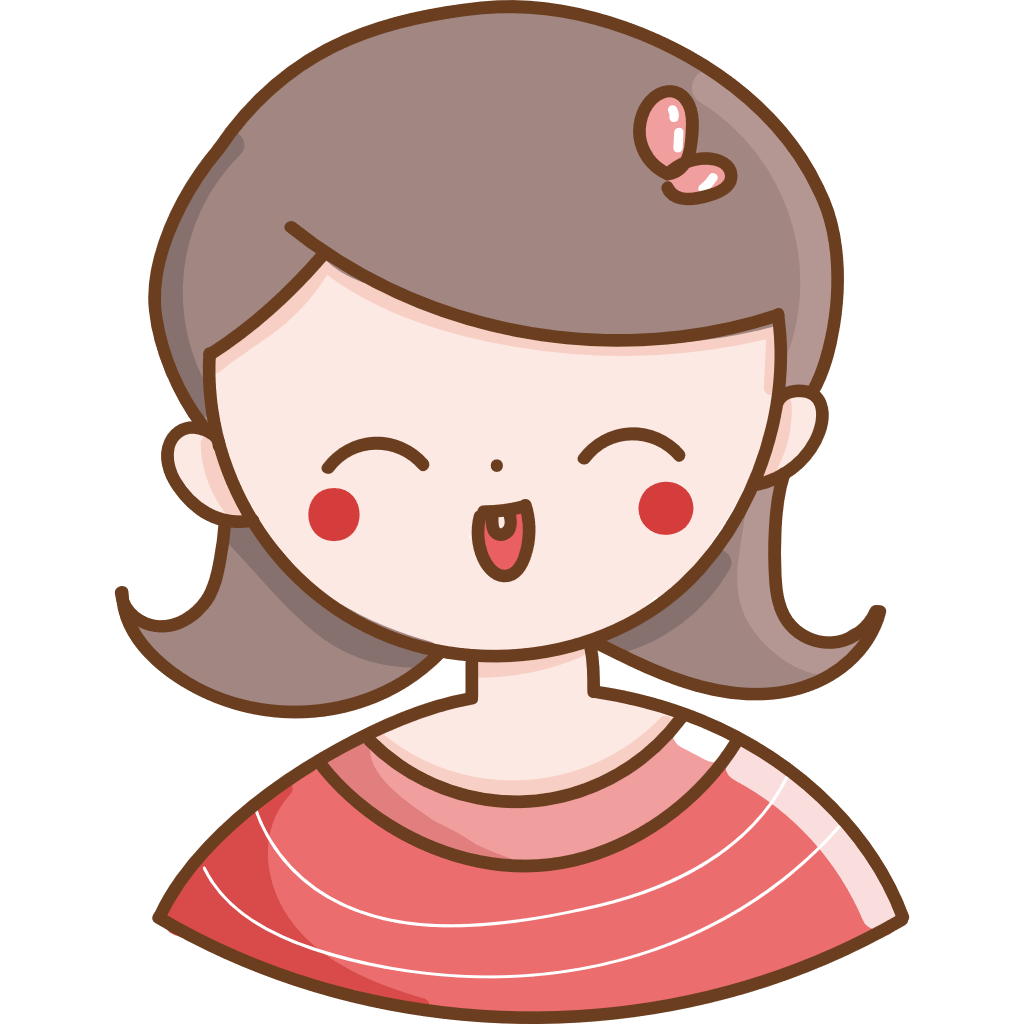 贸易商
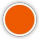 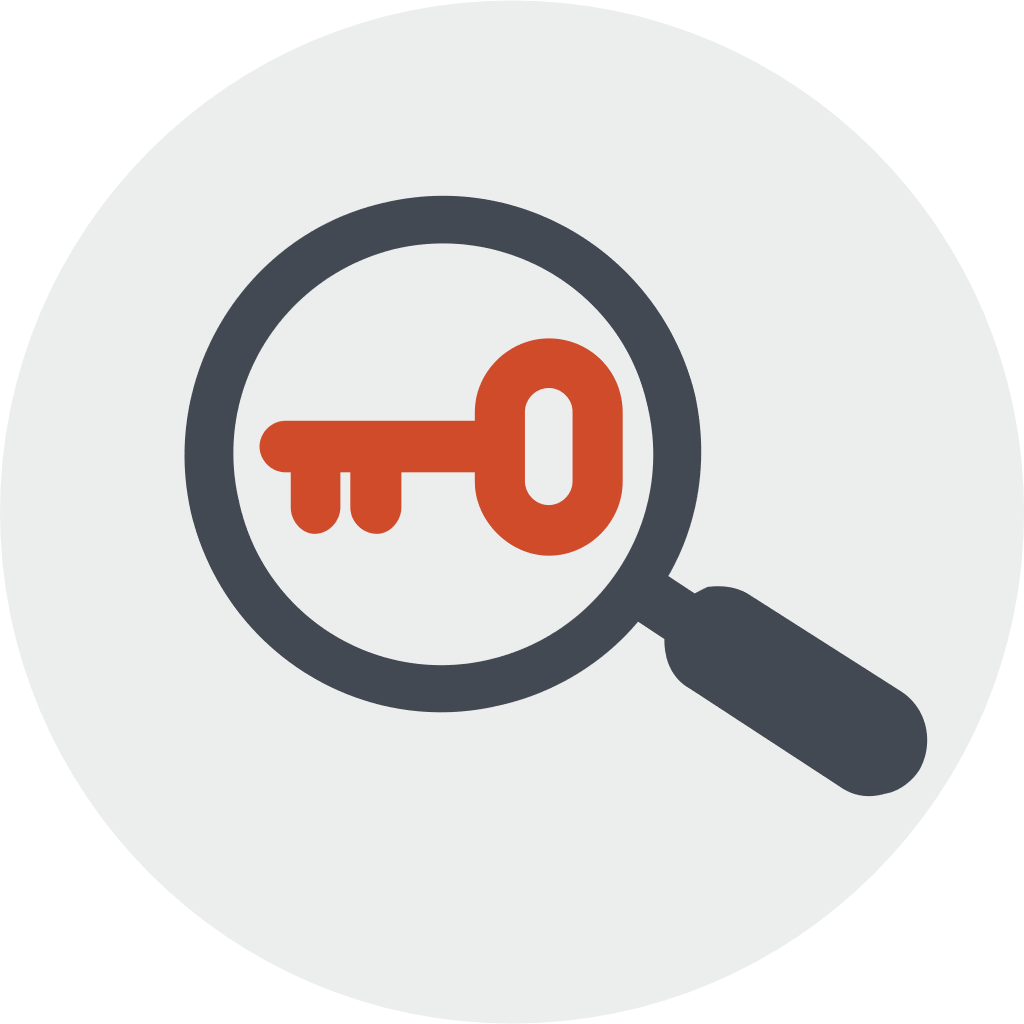 商贸城
跨境电
商买家
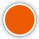 代理商
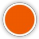 行业商
协会
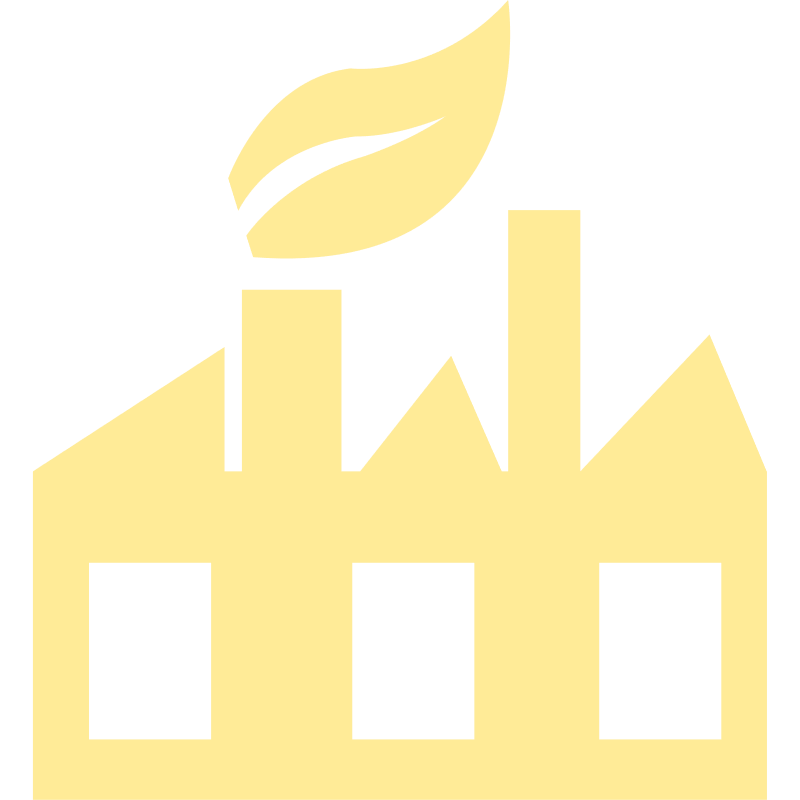 家具门店
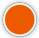 企业工厂
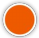 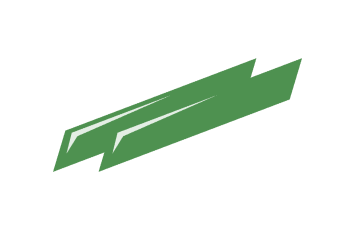 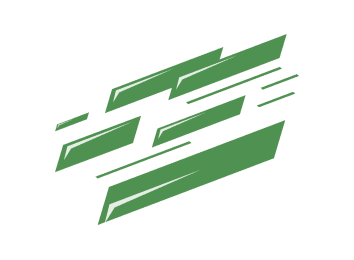 参展流程：
4.提交企业及
产品信息
1.了解展会及活动
2.制定参展方案
3.支付费用
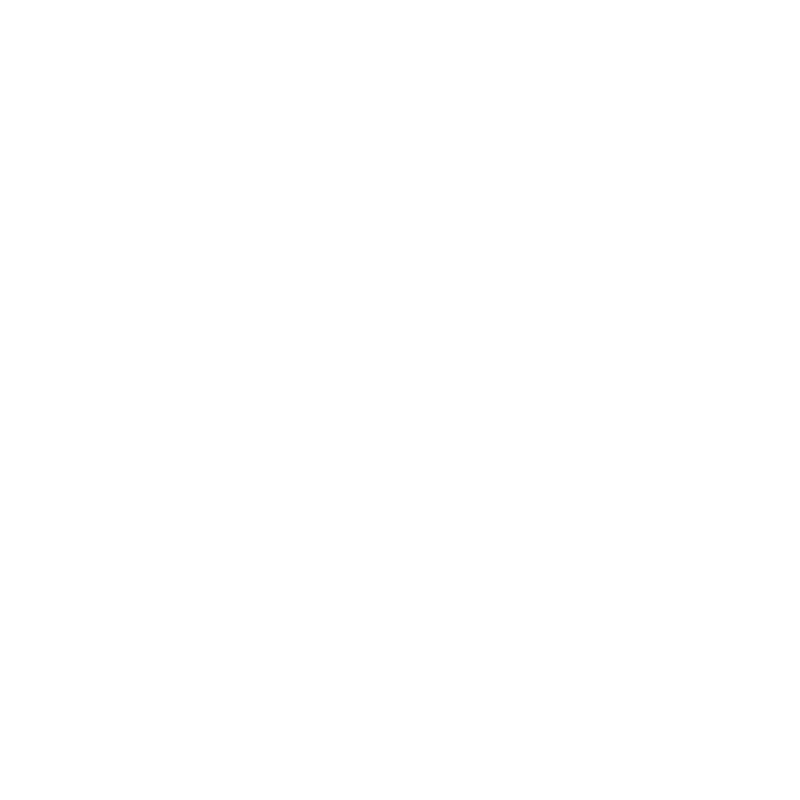 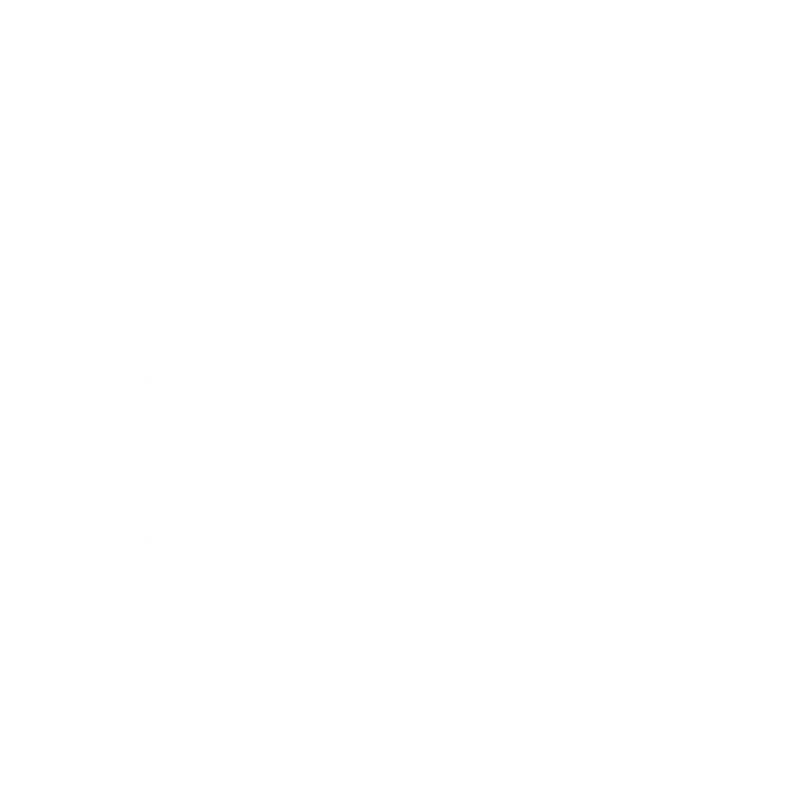 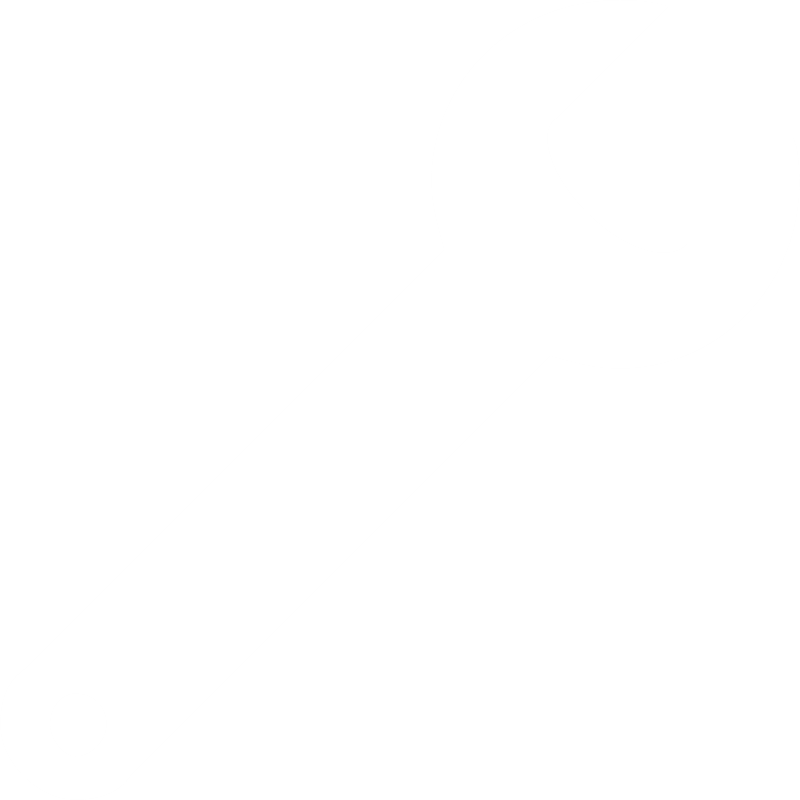 5.行程方案确定
8.展后服务
6.展会现场推介
7.展期活动参与
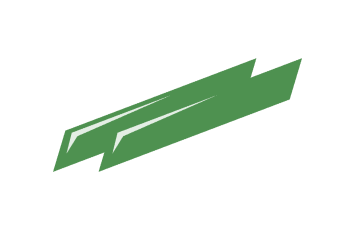 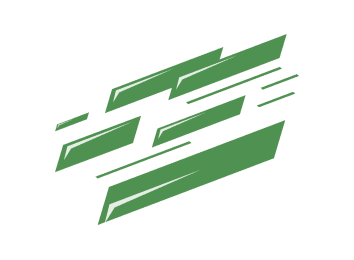 参展费用：
1
参展报名费：2000元/企业
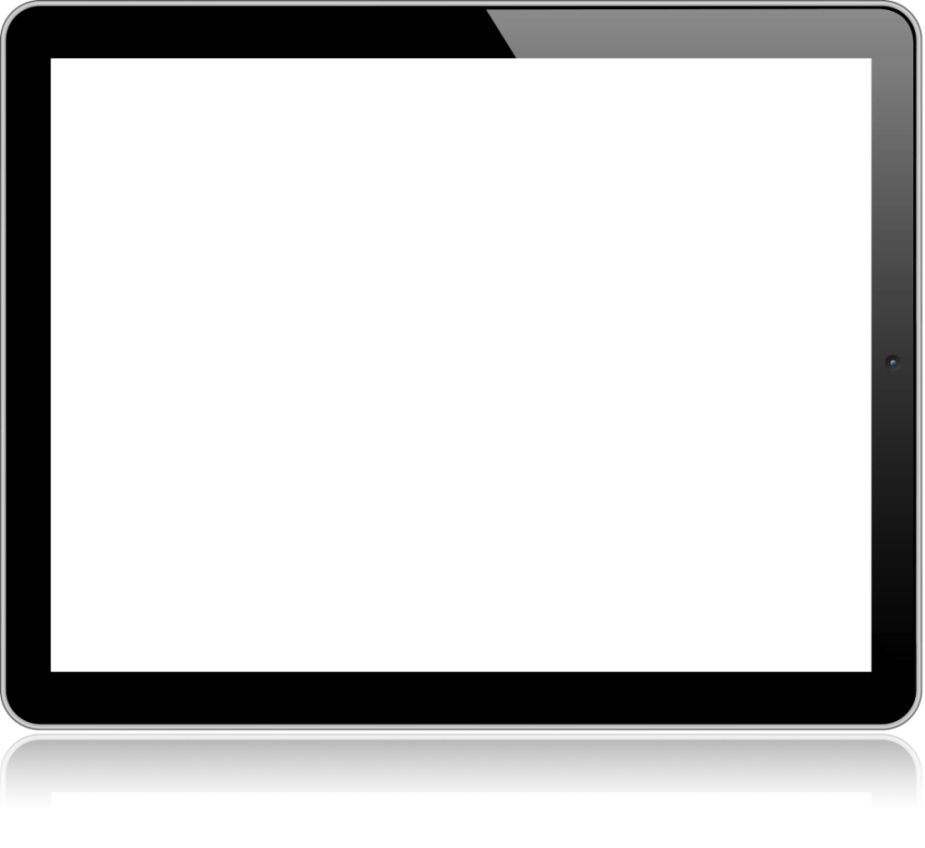 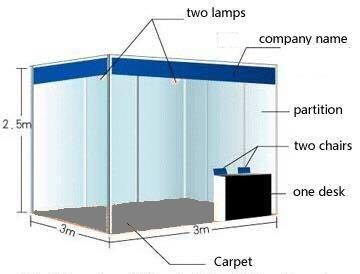 展位费用：26800元/标展；
                 2680元/平方光地；          
              （净地，须自行搭建，18平方起租）
2
3
标展配套：展出场地（3m×3m），三面展板(高2.5M)。楣板制作，一张洽谈桌，二把椅子，地毯，220/5A电源插座一个，两只射灯（或一个LED灯管）。
4
参展随团费：
随团费用：另提供参展行程及费用预算；行程将提供到越南的星级酒店住宿、商务用餐、专车、领队服务、越南商务签证、行业对话、对口买家邀约对接、市场考察、商务旅游等增值服务。敬请联系咨询！
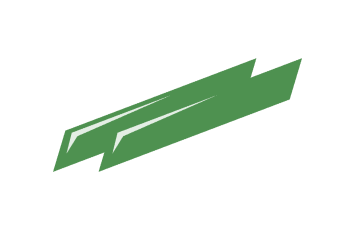 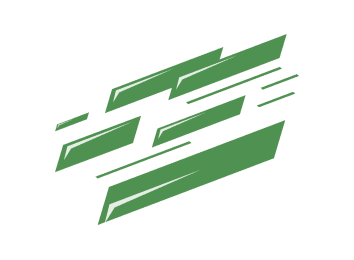 联系方式
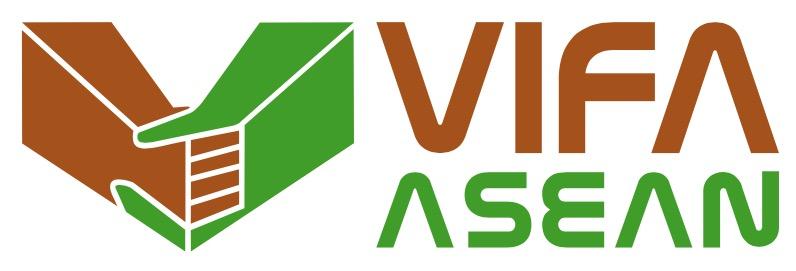 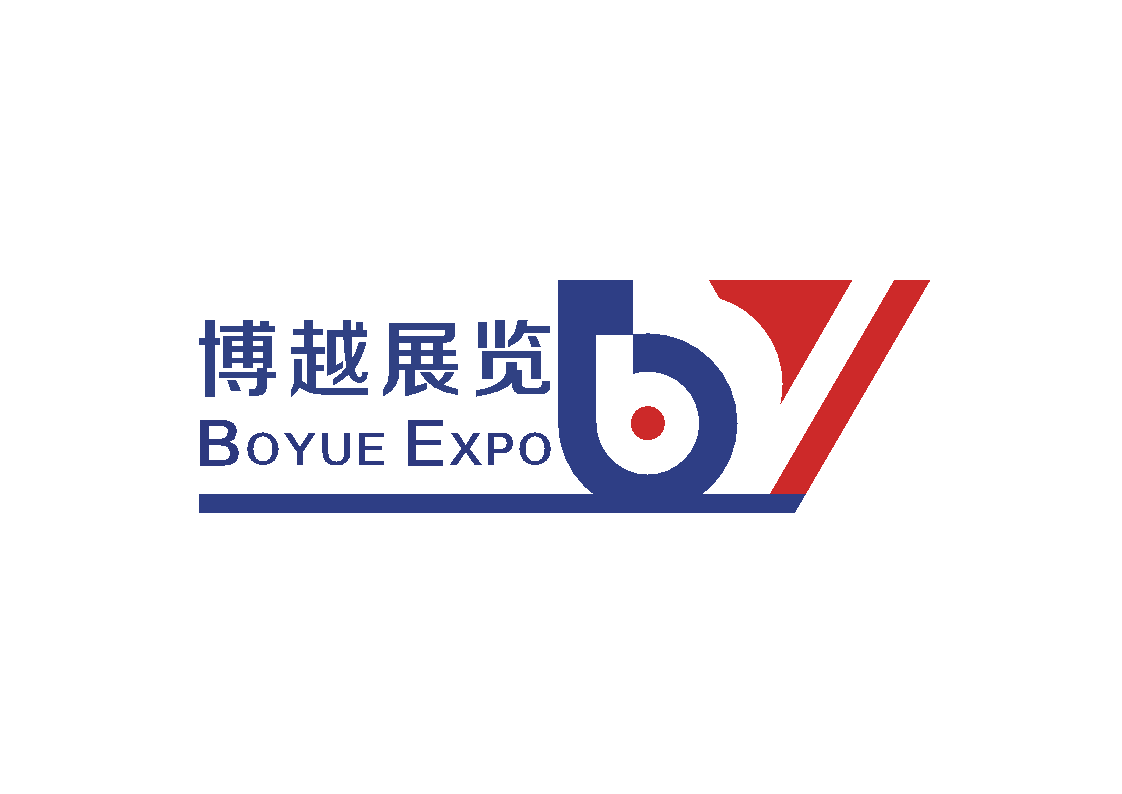 2024越南（东盟）国际木工家具及家居用品博览会
组展方:广西博越展览有限公司
联系人：莫先生
电  话：0771-2615369
手  机：15677150556
邮  箱： 1002630350@qq.com
地  址：广西南宁市青秀区东葛路165号
            绿地中央广场C2栋8层